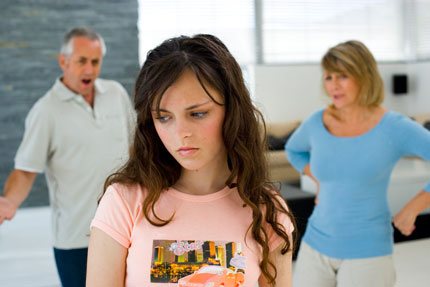 Кризис взросления
подростка
«Кризис»  означает решение, поворотный пункт, исход. Возрастные кризисы это не нарушение и не болезнь, а именно поворотный пункт в развитии человека.
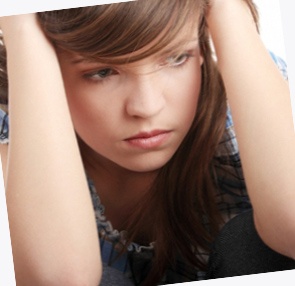 Подростковый возраст - это тот период в жизни ребенка, когда детство уже почти закончилось, а взрослая жизнь еще не началась. Подросток занимает промежуточное положение между детством и взрослостью.
Два направления: 
Зависимость от взрослых. 
Независимость.
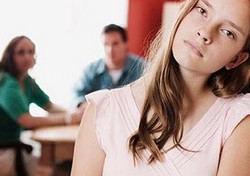 Признаки  кризиса
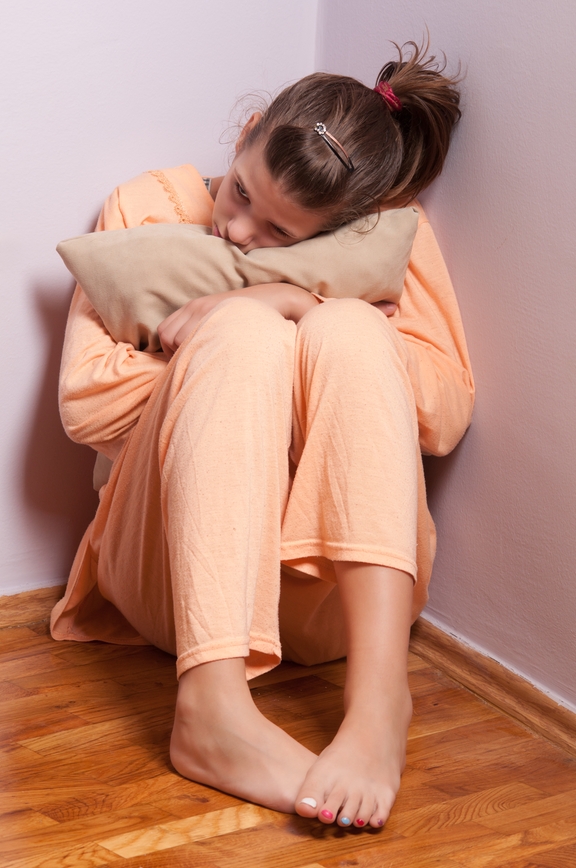 Психологические.
Поведенческие и когнитивные изменения:
Негативизм, то есть нежелание подчиняться и слушаться;
Потеря интереса к старым увлечениям;
Снижение продуктивности когнитивных функций, что ведет к снижению успеваемости;
Ощущение бессмысленности своей жизни;
Ощущение себя неудачником;
Страх перед будущим;
Стремление доказать свою индивидуальность любыми средствами, включая девиантное поведение.
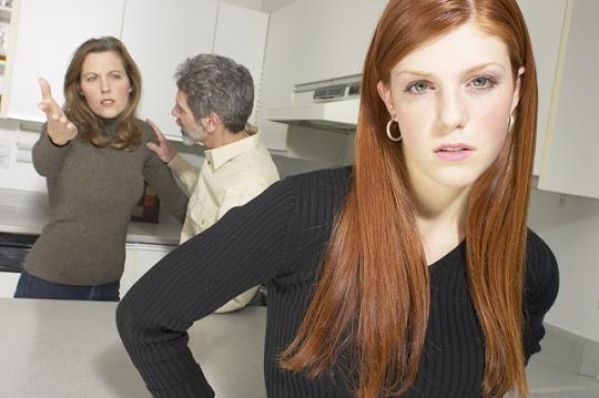 Признаки  кризиса
Социальные признаки
Стремление к самостоятельности, независимости от родителей – сепарация;
Авторитет взрослого игнорируется;
Уход в горизонтальные связи: общение со сверстниками становится важнее, чем со взрослыми.
Стремление объединяться в группы. Причем, в младшем подростковом возрасте эти группы однополые. В старшем возникает интерес к противоположному полу.
Занижение или завышение самооценки в зависимости от общения со сверстниками;
Неуверенность в себе и в окружающем мире.
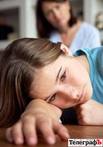 Признаки  кризиса
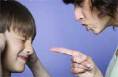 Биологические признаки:
Начало полового созревания, появление вторичных половых признаков
Быстрый рост и изменения тела.
Появление обильного потоотделения и запаха, связанного с этим.
Мутация голосовых связок у мальчиков.
Резкая смена настроения, сопровождающаяся упадком сил.
Кожные высыпания. 
Часто у подростков возникает дисморфофобия (неприятие своего тела и внешности), тогда они изнуряют себя диетами, занятиями спортом, просто страдают и замыкаются в себе.
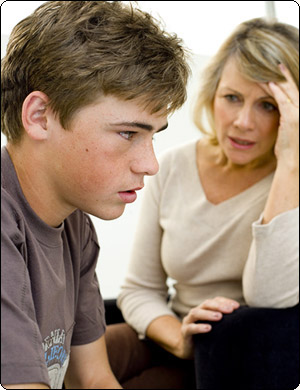 ОСЛОЖНЕНИЯ, ВЫЗВАННЫЕ КРИЗИСОМ ПЕРЕХОДНОГО ВОЗРАСТА
Поведенческие расстройства. Истерики. Отчуждение. Уход из дома. Курение. 
Употребление алкоголя и наркотиков. Воровство. Нет интереса к общению со 
сверстниками. 
Суицидальные настроения и другие формы девиантного поведения.
Расстройства психики. Неврозы, в том числе тики, заикание, фобии. Акцентуации.
 Психопатии. Обсессивно-компульсивные расстройства. Подростковая депрессия.
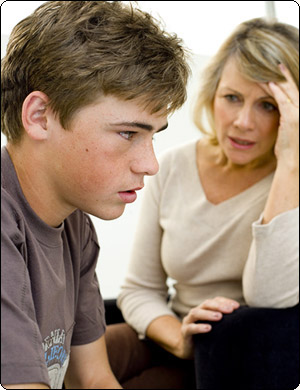 Для подростка важна не столько сама возможность самостоятельно распоряжаться собой, сколько признание окружающими взрослыми этой возможности. 
    
    Подросткам необходимы ограничения для того, чтобы познать свои границы
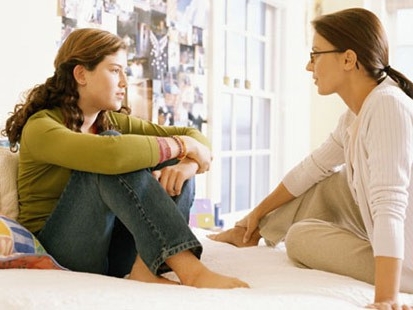 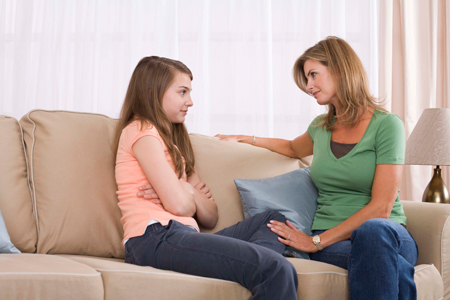 Базальная потребность возраста – понимание. Подростки нуждается в поддержке.
Рекомендации для родителей
Общение должно быть в виде диалога, где существует равенство позиций взрослого и подростка. Расскажите подростку о том, что с ним творится.  Подростку очень полезно знать о физиологических причинах его эмоциональных всплесков, поведайте подростку о том, что происходит с его организмом и как это влияет на его эмоции и поведение. 
Постарайтесь полностью отказаться от обвинительной и уличающей манеры и вложить в своё общение максимум теплоты и понимания.
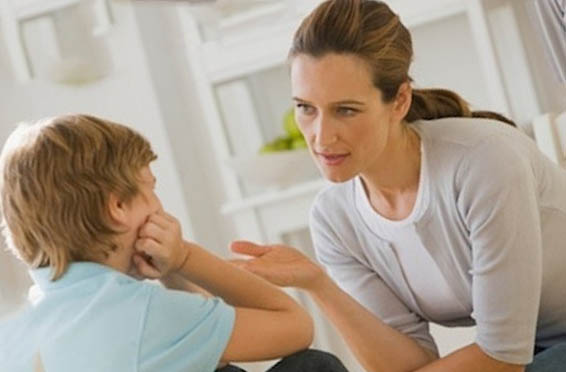 Рекомендации для родителей
Воспринимайте своего сына или дочь как взрослеющего человека. 
Необходимо найти золотую середину между тотальным контролем и вседозволенностью. Подросток нуждается именно в «контролируемой свободе».
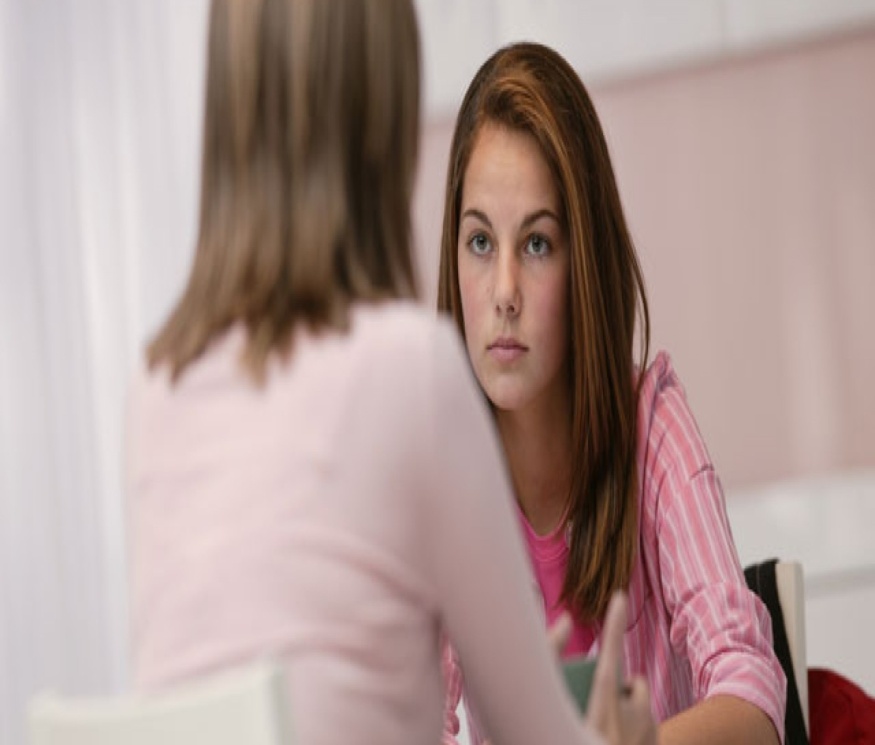 Рекомендации для родителей
Постепенно учите ребенка самого справляться со своими трудностями. Позволяйте вашему ребенку встречаться с отрицательными последствиями своих действий (или своего бездействия). Только тогда он будет взрослеть и становиться «сознательным», ответственным за свои решения и поступки. Нужно, чтобы подросток чувствовал, что взрослые уважают его как личность.  
Необходимо учиться доверять ребенку. В ответ он начнет доверять вам.
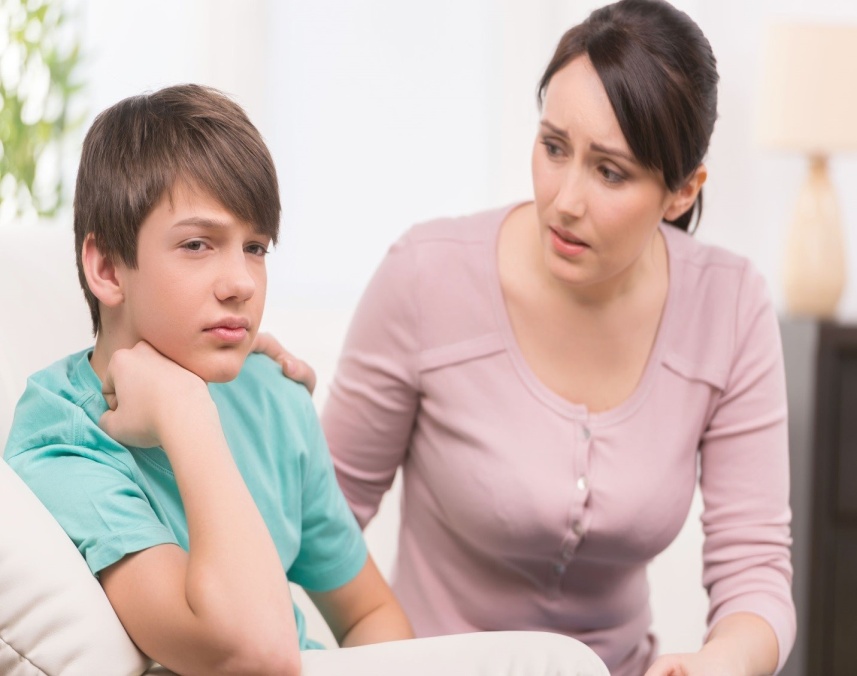 Рекомендации для родителей
Показывайте ребенку, что его любят таким, каков он есть.  
Старайтесь оценивать поступки ребенка, а не его личность. 
Делая замечания подростку, оценивайте только его поступки, действия, демонстрируя, что не нравятся именно они, а не сам ребенок как личность, что вы  принимая его самого. 
Чаще хвалите подростка (за социально приемлемое поведение), подчеркиваете достоинства, отмечайте достижения, подчеркивайте положительные черты характера, поручайте ответственные дела (давайте задания и поручения, с которыми ребенок может справится) 
у подростка формируется вера в успех. Подчеркивайте, что вы им гордитесь
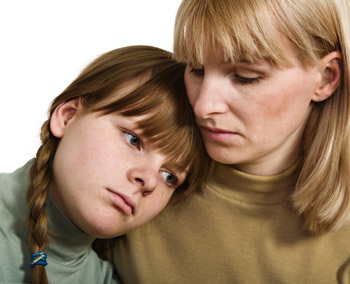 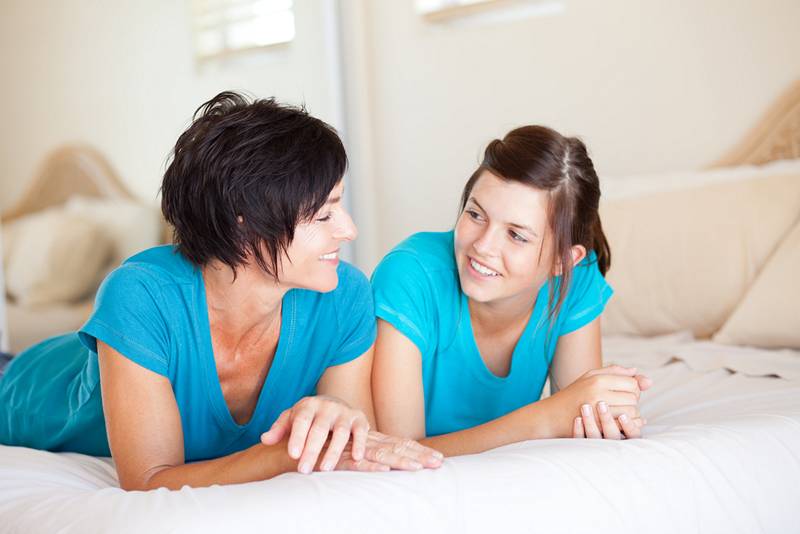 Рекомендации для родителей
Старайтесь никогда не сравнивать ребенка с окружающими, особенно если это сравнение не в его пользу.
Ни в коем случае  не делайте постоянных акцентов на недостатках внешности подростка!
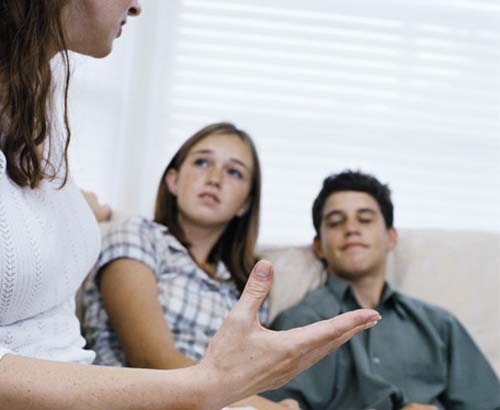 Рекомендации для родителей
Разработайте систему последовательных требований, правил и санкций за их нарушение, а также поощрений. 
Необходимо, чтобы ребенок принимал участие в обсуждении, был в курсе этих правил и согласился с мерами наказаний. 
Требования и правила должны быть хорошо аргументированы и понятны ребенку. 
Правил (ограничений, требований, запретов) не должно быть слишком много, и они должны быть гибкими.
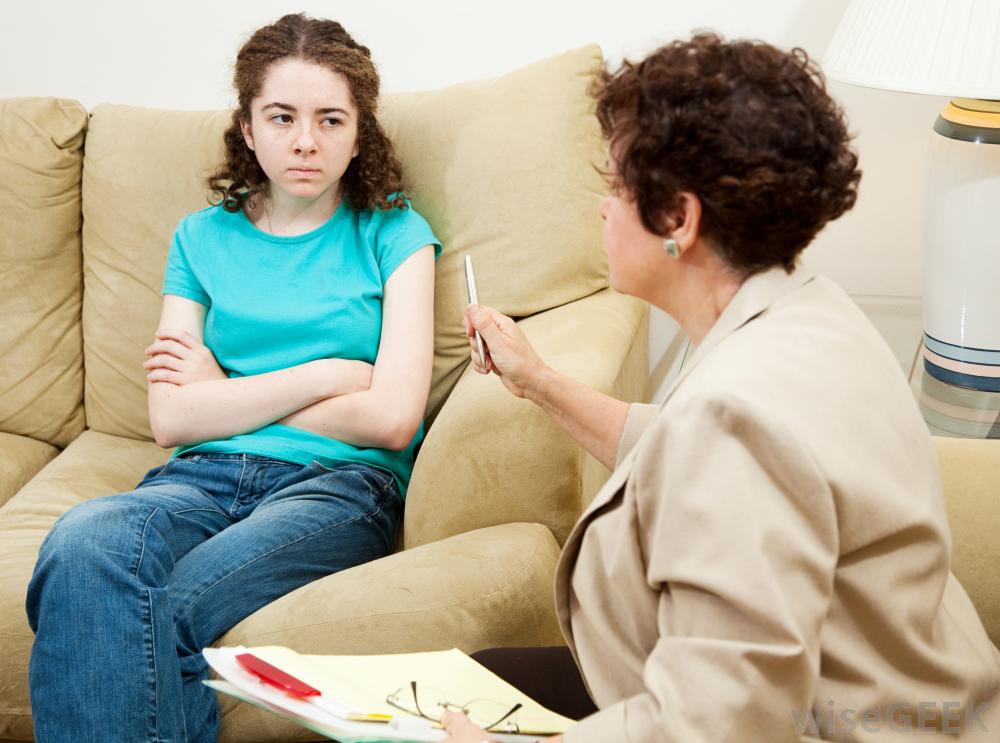 Рекомендации для родителей
Проявляйте свою заботу о ребенке не только в форме требований и ограничений, но и в форме эмоциональной поддержки, тепла, искреннего интереса к жизни ребенка. 
Больше и чаще демонстрируйте свои чувства. Когда вы говорите о своих чувствах ребенку, говорите от ПЕРВОГО ЛИЦА, О СЕБЕ, О СВОЕМ переживании, а не о нем, не о его поведении. И не стесняйтесь предлагать помощь. 
Например, вместо того, чтобы сказать «Ты опять получил в «двойку» («тройку») по русскому языку! Ты меня расстраиваешь», лучше сформулируйте свое послание следующим образом: «Я очень переживаю за твои оценки, мне кажется, что ты можешь учиться гораздо лучше. Может быть, я могу тебе чем-то помочь?».
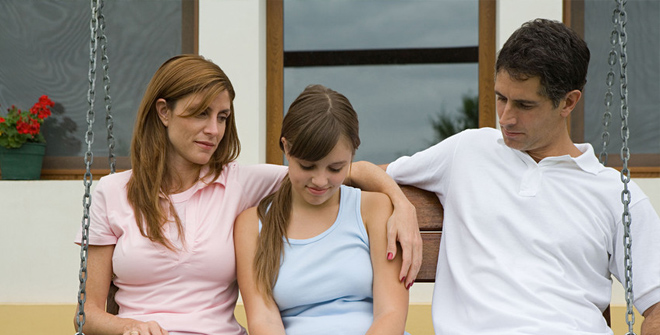 Алгоритм действия в конфликтной ситуации:
1. Прояснение конфликтной ситуации.
Сначала родитель выслушивает ребенка, в стиле активного слушания, то есть обязательно озвучивает желание, потребность или затруднение ребенка. После этого родитель говорит о своем желании или проблеме, используя форму «Я-сообщения». 
2. Сбор предложений.
Этот этап начинается с вопроса: «Как же нам быть?», «Что же нам придумать?» или «Как нам поступить?». Дать возможность ребенку первому предложить решение (или решения), и только затем предлагать свои варианты. При этом ни одно, даже самое неподходящее, с точки зрения взрослого, предложение, не отвергается. 
3. Оценка предложений и выбор наиболее приемлемого.
Проходит совместное обсуждение предложений. «Стороны» к этому времени уже знают интересы друг друга, и предыдущие шаги помогают создать атмосферу взаимного уважения.
4. Детализация решения.
После того, как был выбран путь разрешения конфликтной ситуации, необходимо продумать его реализацию вплоть до малейших деталей.
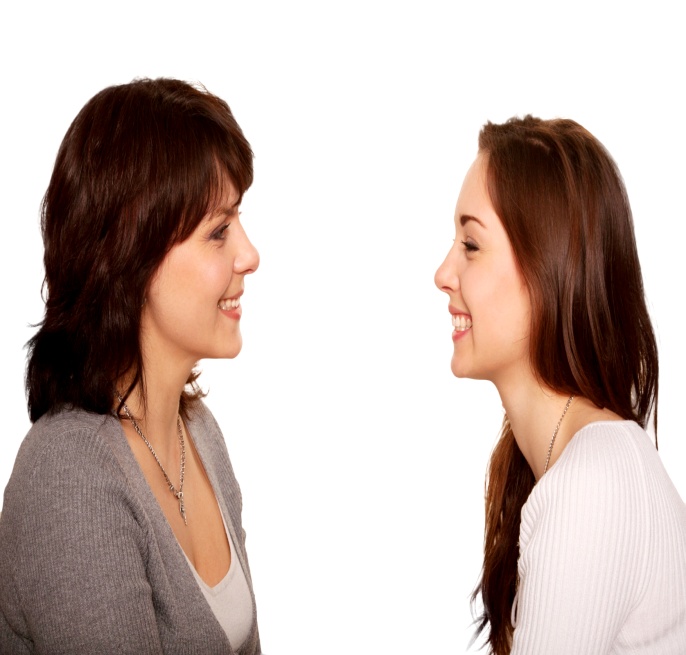 Как сделать чтобы вас услышали
Техника, позволяющая избегать конфликтов или выходить конструктивно из конфликтных ситуаций – 
 Ты-высказывания – вызывает желание защититься и даже напасть в ответ. Накапливается недовольство, взаимные обиды, усиливается конфликт. Например, «Ты, Маша, эгоистка и грубиянка!» 

Я-высказывания – это открытое выражение эмоций - высказывания о своих чувствах, без обвинений и упреков в адрес другого. Например: «Я расстраиваюсь,  когда вижу что ты груб с бабушкой».
Я-высказывания – позволяют выразить свои чувства в безобидной для другого человека форме. Вызывает желание изменить своё поведение.
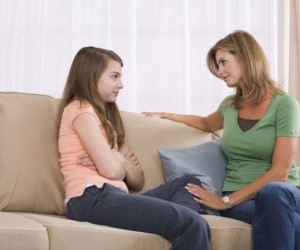 Алгоритм «Я – высказывания»
Объективно описать события, факты в безличной форме. Начинается со слов «Когда». («Когда я вижу, что…» «Когда это происходит …»). «Когда я вижу, что ты грубо разговариваешь с бабушкой…».
Описать свою эмоциональную реакцию, точно назвать своё чувство в этой ситуации («Я чувствую…», «Я огорчаюсь…», «Я переживаю…», «Меня радует…», «Меня злит…»). «Я чувствую недоумение и возмущение».
Объяснить причины этого чувства, объяснить, какое воздействие это поведение оказывает на вас или окружающих («Потому что я не люблю…», «Потому что мало времени остается на общение с тобой»). «Я думаю, что бабушка не заслуживает подобного отношения».
Высказать свои пожелания о том, какое поведение вы бы хотели видеть вместо того, которое вызвало у вас недовольство («Мне бы хотелось, чтобы ….»). «Мне бы очень хотелось, чтобы ты, Иван, относился к бабушке с уважением и не грубил ей».